Svenska Brukshundklubben
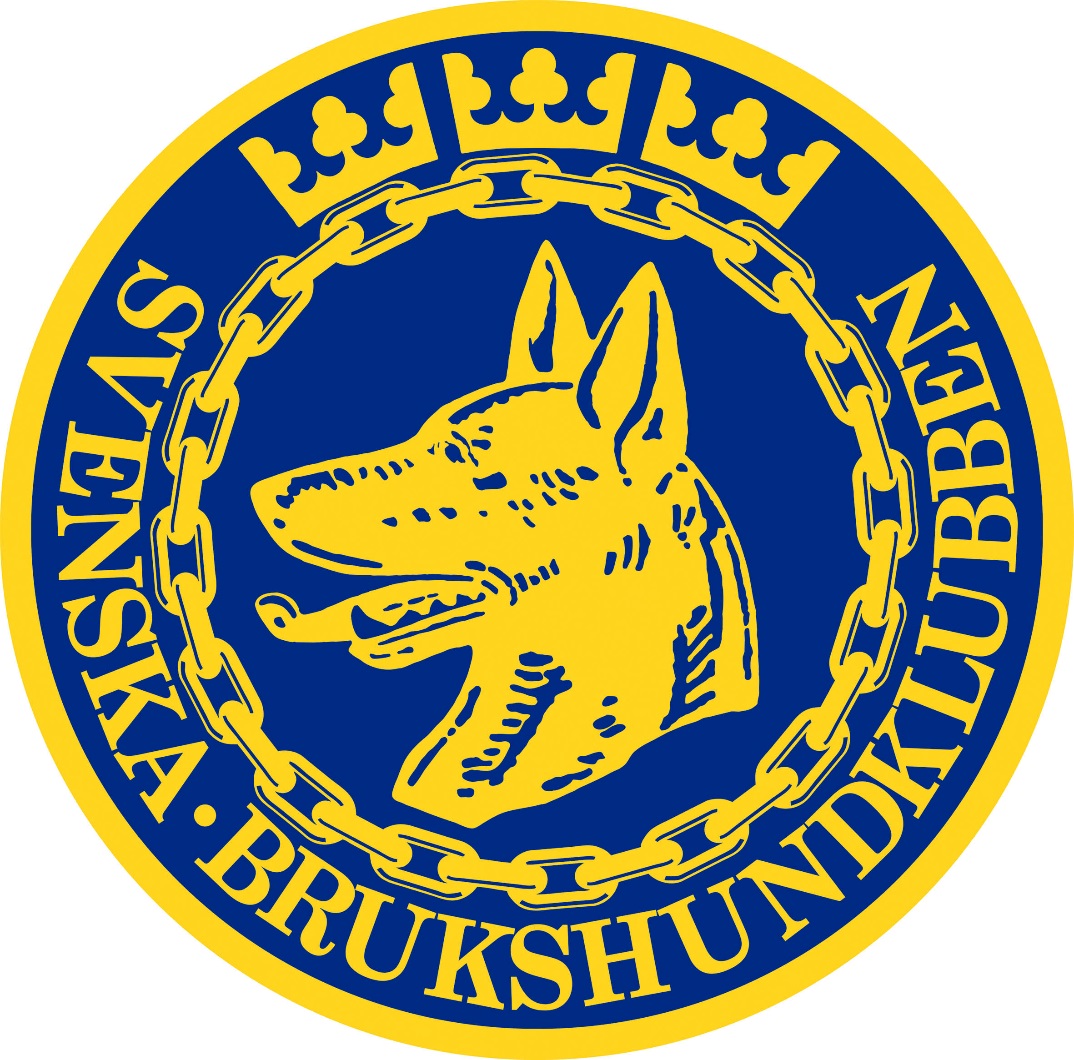 SBK Kongress distriktsforum/rasklubbsträff 19 maj 2017
Rasklubbskväll och distriktsforum
18:30 – 19:30 Gemensamma punkter med Distrikten i Colosseum
Info från Avel och hälsaRUS/RAS konferensen – Tema samarbete rasklubb/distriktInfo om arbetsgrupp distriktens roll inom mentalInfo om FM:s avtal med SKK/SBK och MH
AG Organisation 2020
Rasklubbsträff på våning 8 Distriktforum stannar kvar hår
SBK:s hemsida Info om UHP utbildning 2017 AvelsmålskonferensenVidareutbildning av exteriördomareRASStatistik SBK hemsida över HD/ED/MH för alla bruksraserArbetsgrupp för utvärdering MH 2022 MT 2017Lathundutbildning hösten 2017

Egen tid för rasklubbarna
SBK Kongress 20-21 maj 2017
UGE - Exteriör
Meta Carlsson sk
 Ulrica Barck
Arbeta med att kvalitetssäkra verksamheterna inom UGE samt genomföra planerade aktiviteter.
SBK Kongress 20-21 maj 2017
Gällande ansökan utställningar
Ansökan om utställningar – skärpta regler från SKK
Bakgrund ca 600 specialklubbsutställningar
SBK står för drygt 80  (lokal och rasklubb)
Länsklubbarna ca 40 st 
Detta kräver stora resurser för att administrera
SBK Kongress 20-21 maj 2017
UGE - Exteriör
SKK Utstk, kräver att man har struktur och kvalitet på utställningarna
Framförhållning och en plan
Noggrant planerat , protokolleras , hålla sin plan från ansökan till genomförande
CUA ska vara med i  hela processen
SBK Kongress 20-21 maj 2017
UGE – Exteriör  - ändringar !
Med synnerliga skäl menas exempelvis: 
Att en avtalad lokal inte längre finns tillgänglig
Att ett datum krockar med en länsklubbsutställning inom 30 mil (rasgruppen samma dag)
Nedanstående är inte tillräckliga skäl:
Byte av funktionärer på ansökt ort
Ny styrelse
Byte till ort i annan del av landet  (anses som en nyansökan)
SBK Kongress 20-21 maj 2017
UGE – För många ändringar!
2017 är det 12 ändringar varav 2 inställda
2018 har det redan kommit in  10 stycken ändringar !

Distrikten måste ha bättre kommunikation med lokalklubbarna !

 Kontakt ska tas med SBK’s kansli  EJ SKK !
SBK Kongress 20-21 maj 2017
Detta gäller…
Kom in i tid med eventuella ansökningar om förändringar 
Endast länk på hemsidan kommer att gälla 
Ni ska alltid få återkoppling på mail, om inte hör av er!
SBK Kongress 20-21 maj 2017
Inför utställningsansökan 2020
Till kansliet senast 1 augusti 2018 ( istället för 30 okt 2017 )
Endast länk på hemsidan kommer att gälla 
Ni ska alltid få återkoppling på mail, om inte hör av er!
SBK Kongress 20-21 maj 2017
RAS/RUS-konferensen 4-5 november
Tema samarbete distrikt/rasklubb
SBK:s organisation distrikt rasklubbar på samma nivå
Distrikt – geografiska ansvar
Rasklubb – rikstäckande ansvar/områden där aktiviteter utförs, finns ingen automatisk koppling till distriktens geografiska indelning
Har ni tips, tankar, problemformuleringar, önskemål m.m. - Kom in med dem till avel och hälsa!Maila agneta.olsson@brukshundklubben.se
SBK Kongress 20-21 maj 2017
Distriktens roll inom mental/utställning
Stadgarna distrikt och rasklubb anger samma sak
Regler för MH och MT
Utbildningsplan/Kursplaner, Regler för återauktorisation
Behöver se över dokumenten så att de blir tydligare
Framförallt relationen distrikt-rasklubb behöver ses över
Arbetet startas nu i slutet av maj behöver bli klart efter sommaren
SBK Kongress 20-21 maj 2017
FM:s avtal om bl.a. MH
Försvarsmakten är uppfödare
Alla deras avelsdjur skall göra MH
5 avelsstationer; Piteå, Sollefteå, Märsta, Karlsborg samt Ronneby
Vi har telefonmöten med klubbar/distrikt kring dessa
Skapa kontaktpersoner som tar emot önskemål om MH
Uppfödar-MH i första hand
FM-hundar som ägs av andra, gäller ordinarie regelverk
SBK Kongress 20-21 maj 2017